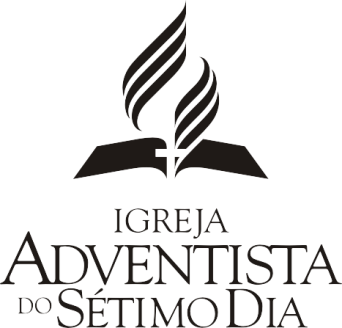 Maquiagem e Acessórios
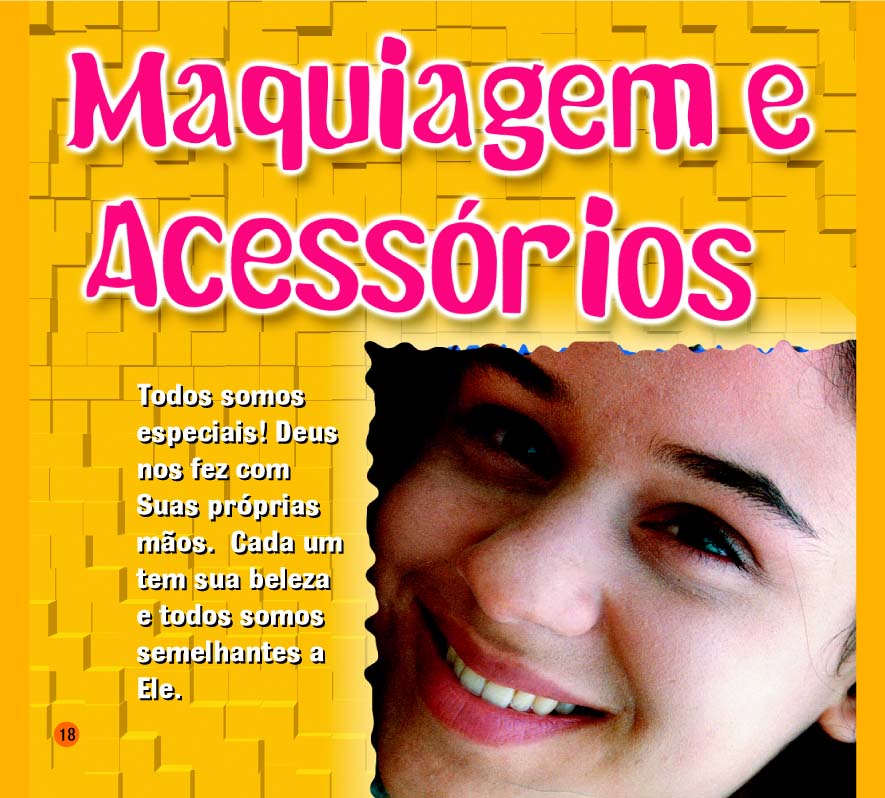 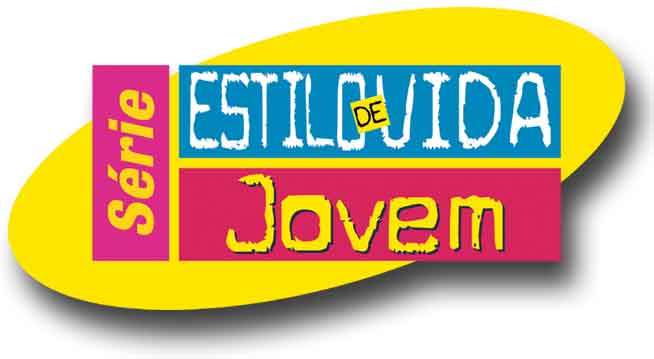 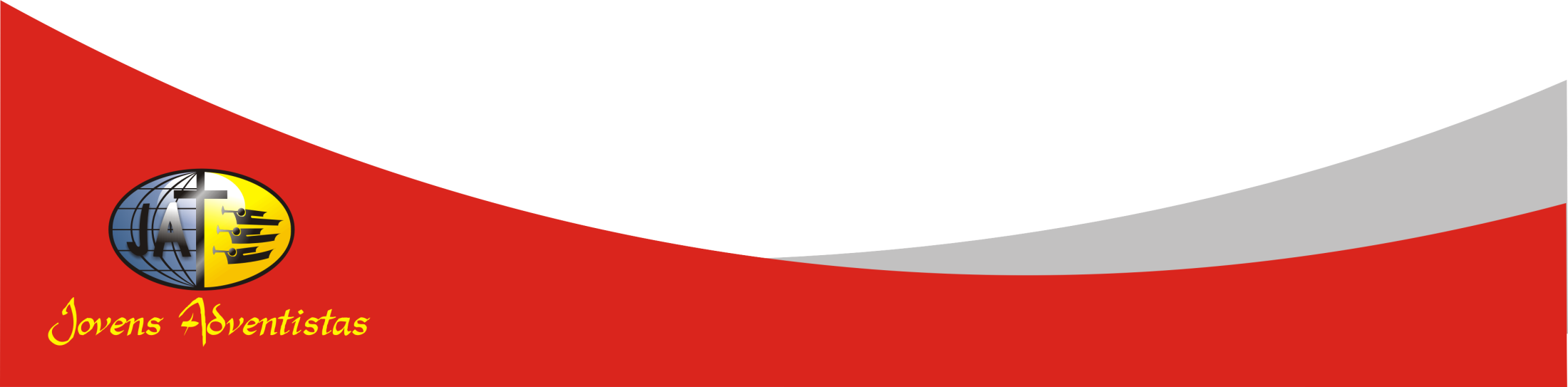 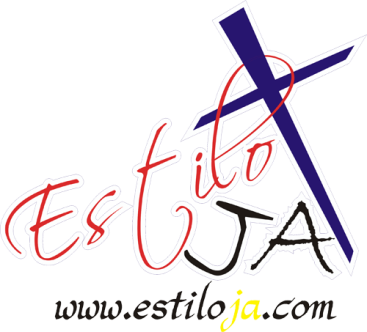 www.4tons.com
Estiloja.com
Dica Geral:
Procure encarar este tema sem paixão. Seja racional e analise o comportamento das outras pessoas e o seu próprio. Entenda o verdadeiro significado da beleza e como ela influencia a dinâmica dos relacionamentos.
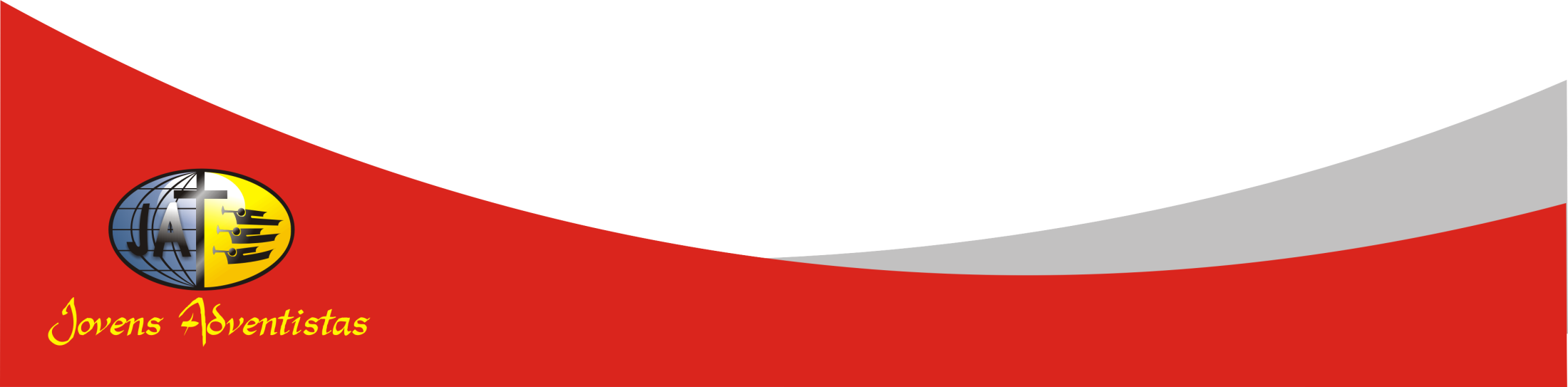 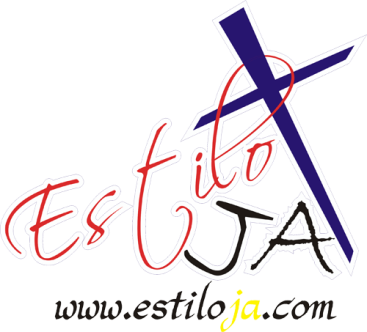 www.4tons.com
Estiloja.com
Para tomar boas decisões responda a algumas questões:
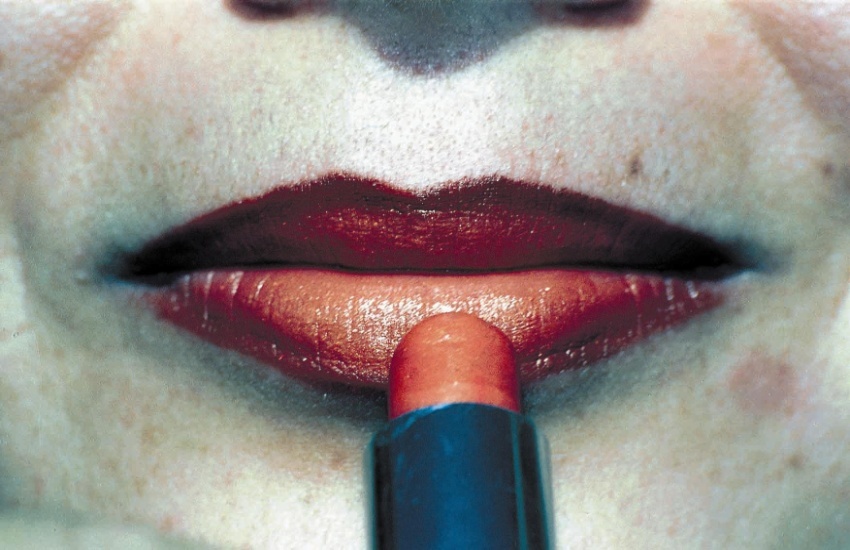 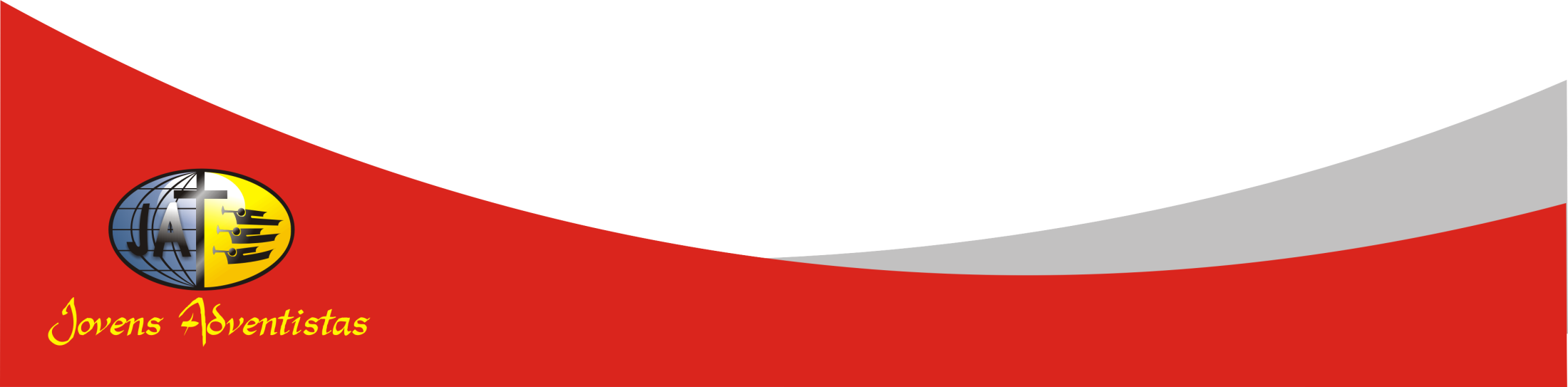 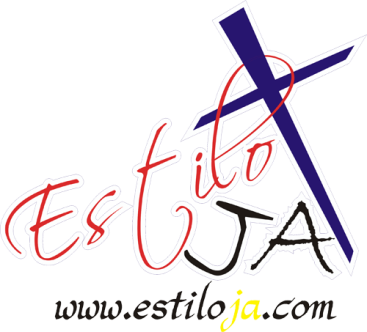 www.4tons.com
Estiloja.com
Estou atraindo as atenções para Deus, ou para mim mesmo?
Em lugar de mostrar: Eu!  Eu!  Eu!,  nossa aparência deve estar proclamando:  Jesus!  Jesus!  Jesus!
Qualquer que seja sua preferência, o seu visual nunca deve afastá-lo de sua identidade cristã.
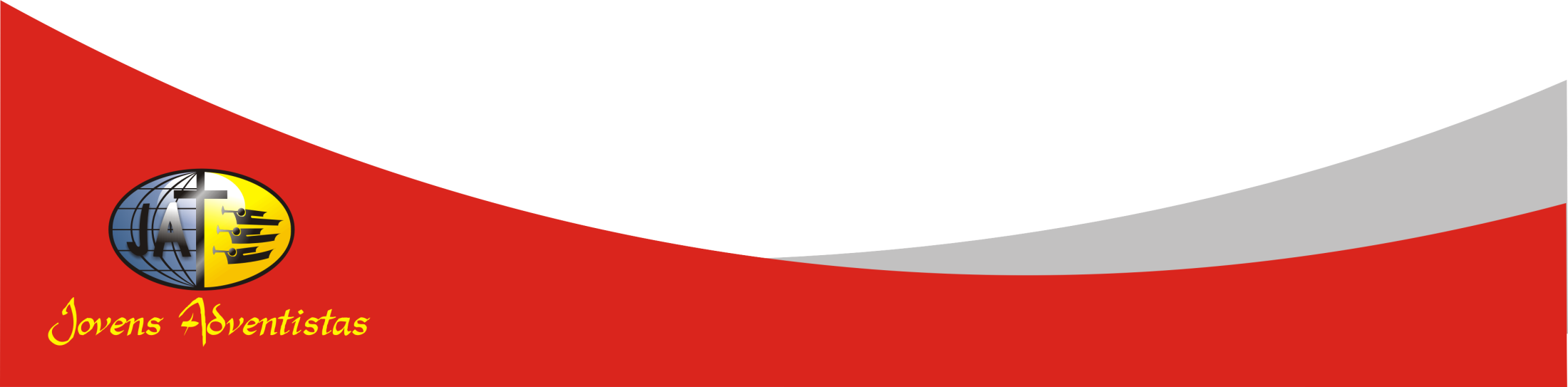 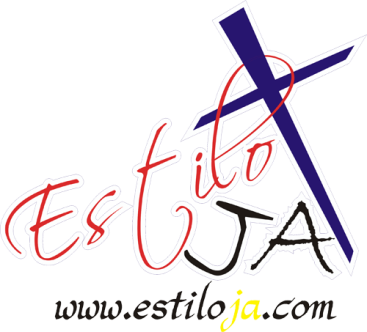 www.4tons.com
Estiloja.com
Estou usando meu dinheiro com sabedoria?
Quando ficamos obcecados com nossa aparência consumimos um bocado de dinheiro.
Deus tem a expectativa de que usemos o dinheiro que Ele nos dá de maneira sábia e cuidadosa.
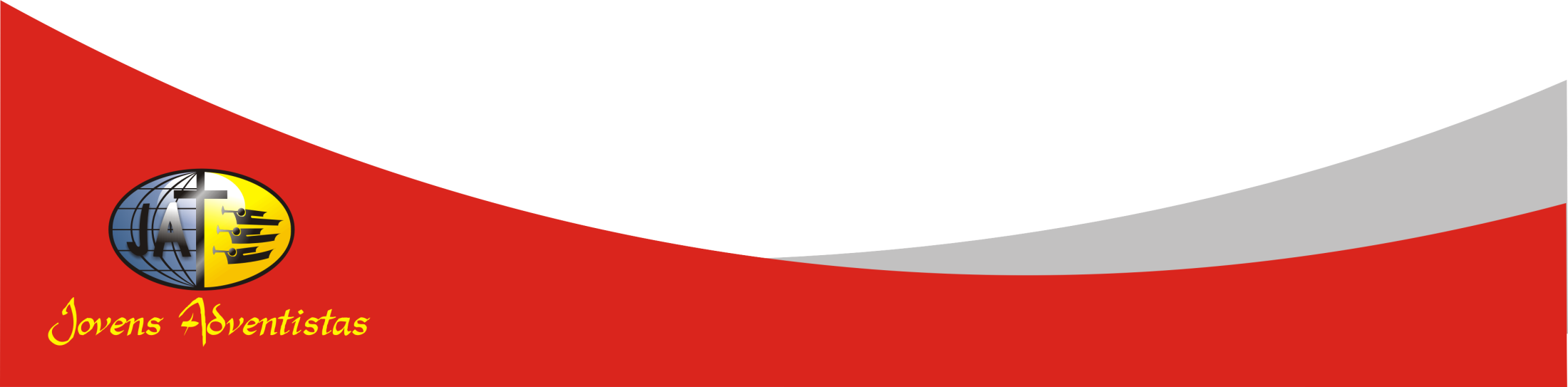 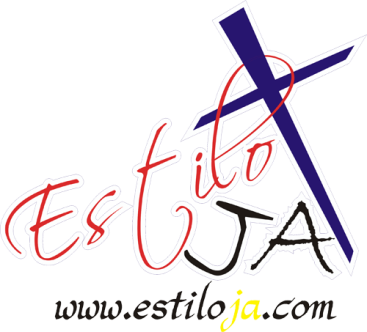 www.4tons.com
Estiloja.com
Usar o dinheiro para servir a Deus e aos nossos semelhantes é prioridade máxima.
Lembremos que cada centavo que temos nos foi confiado por Deus para que o usemos de forma a glorificá-Lo.
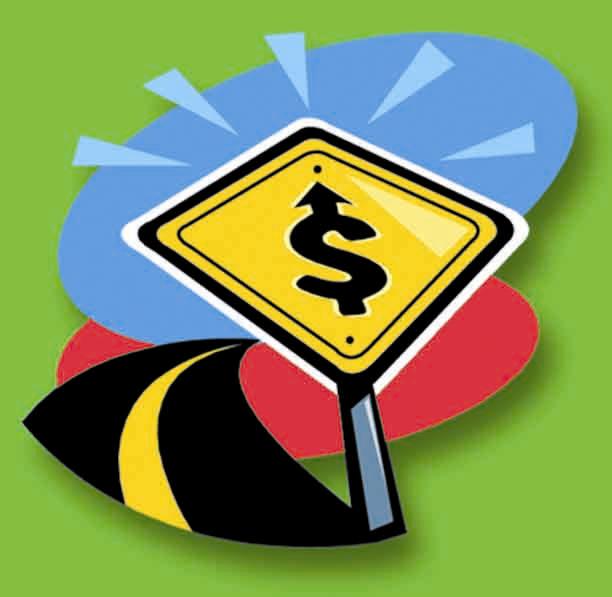 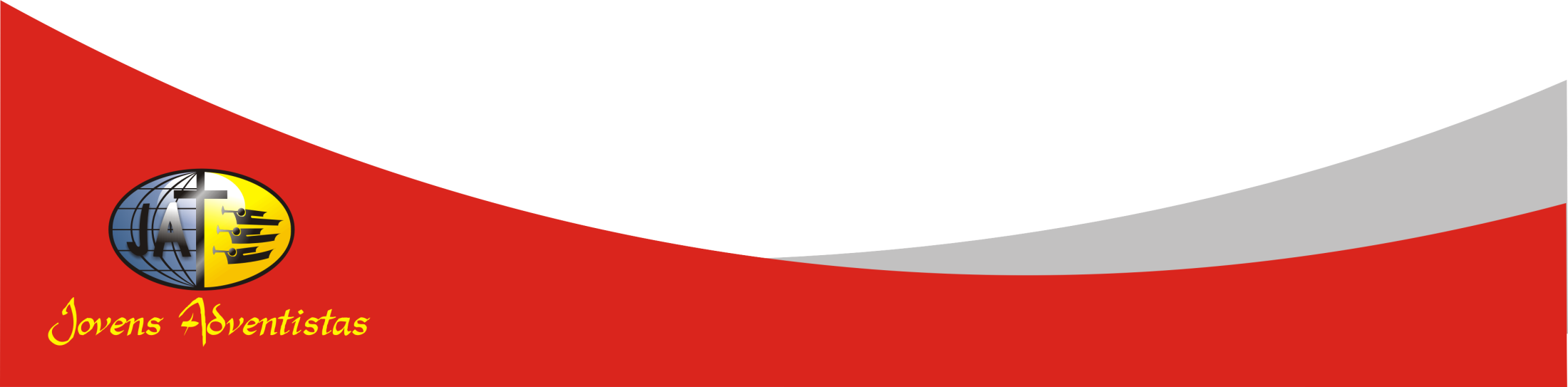 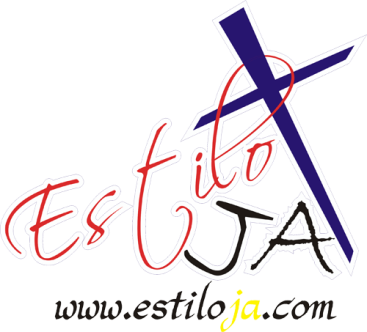 www.4tons.com
Estiloja.com
O tratamento que estou dando ao meu corpo é digno de um Templo de Deus?
Se o nosso corpo é o Templo de Deus, devemos adorná-lo de forma a trazer glória a Deus, e devemos alimentá-lo e cuidar dele para ficar forte e saudável. Esse princípio deve ser levado em conta especialmente se está se pensando em fazer furos no corpo ou tatuagem.
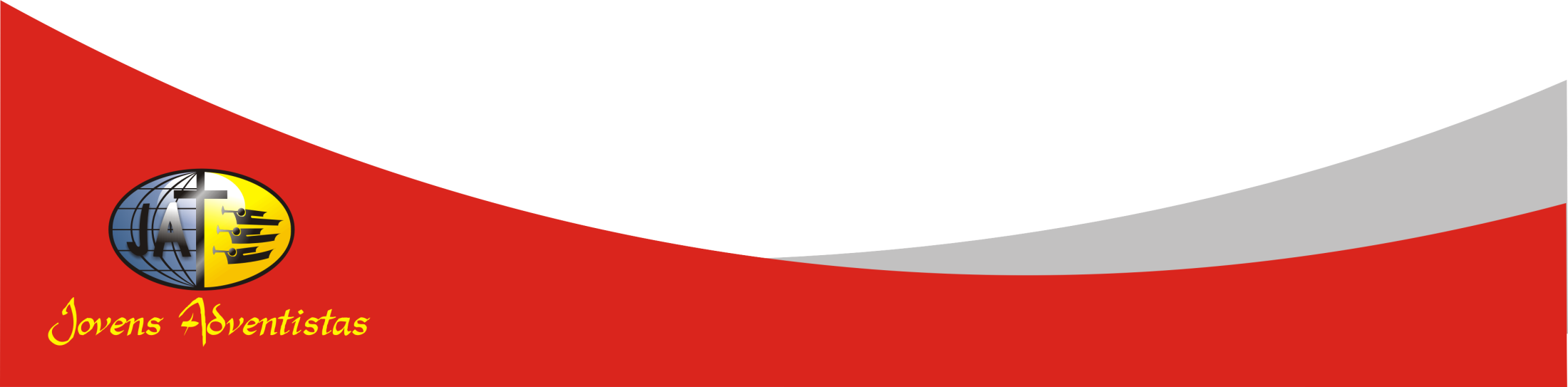 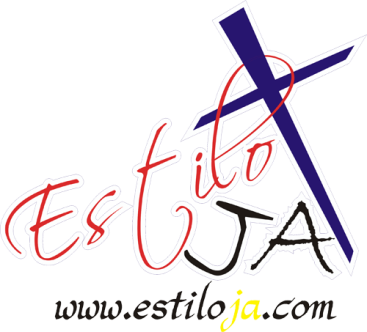 www.4tons.com
Estiloja.com
Como me ajusto à minha cultura?
Os adventistas devem se colocar à parte do mundo e não participar de cada tendência da moda.
Devemos observar o tipo de mensagem que nossa roupa e nossos acessórios estão enviando dentro do nosso contexto de cultura.
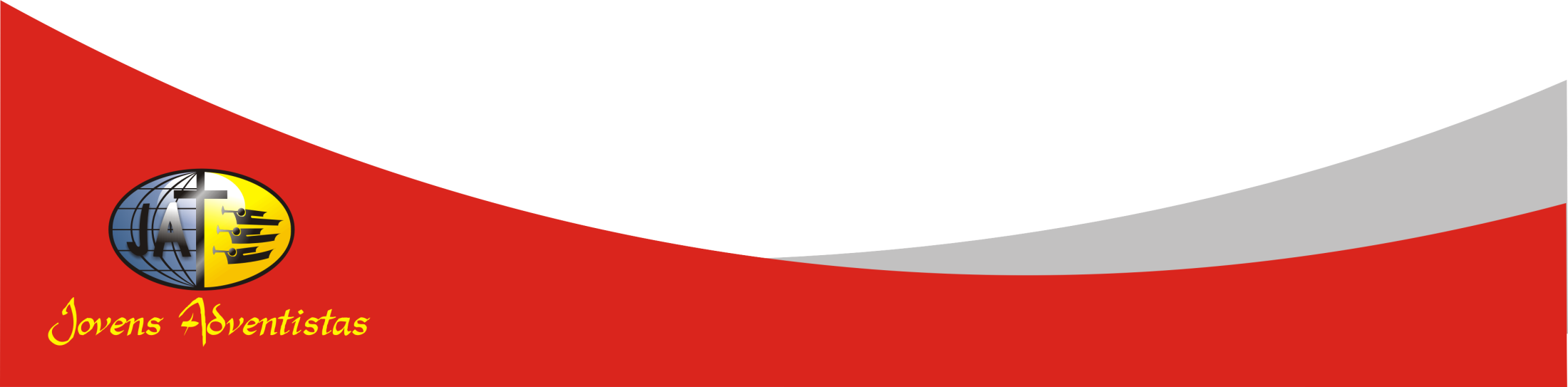 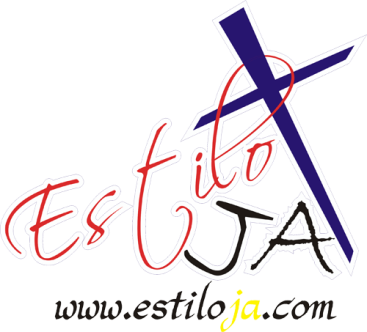 www.4tons.com
Estiloja.com
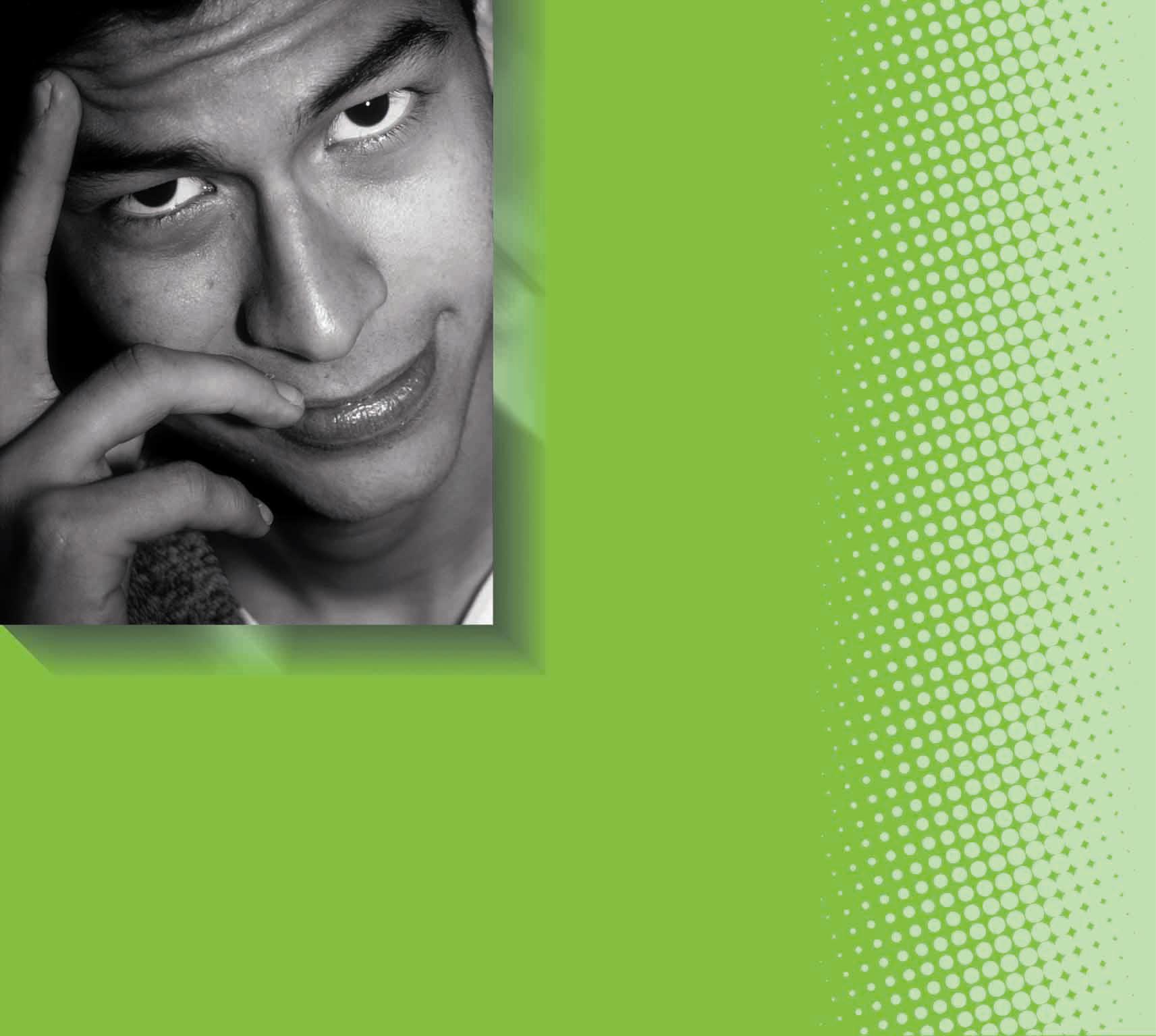 Esteja alerta para as mensagens que você está enviando!
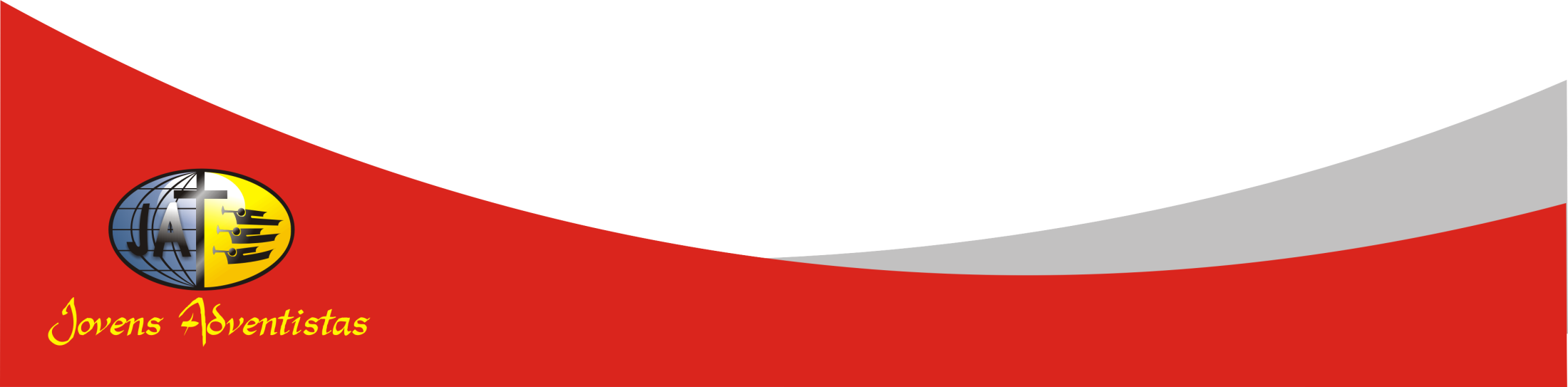 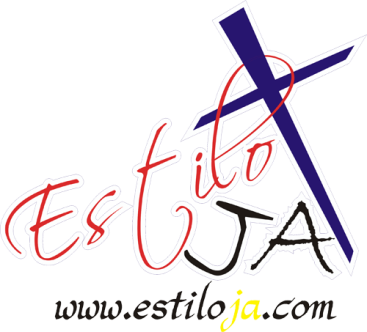 www.4tons.com
Estiloja.com
Sou coerente?
Não caia na hipocrisia do tipo:
Noiva que não usa um colar de pérolas com seu vestido do casamento, mas gasta uma fortuna enfeitando-o com pedrarias.
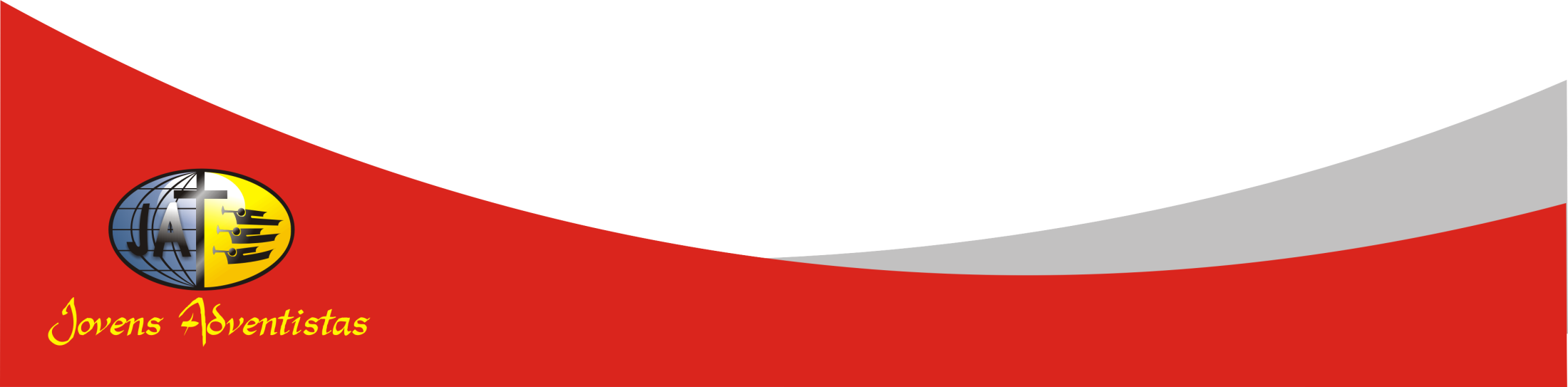 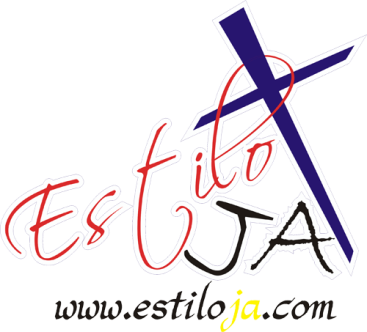 www.4tons.com
Estiloja.com
A senhora que jamais furaria suas orelhas para usar brincos, mas usa um suntuoso e brilhante broche. 

O homem que critica uma adolescente que está usando brincos, mas ele possui um luxuoso carro esportivo.
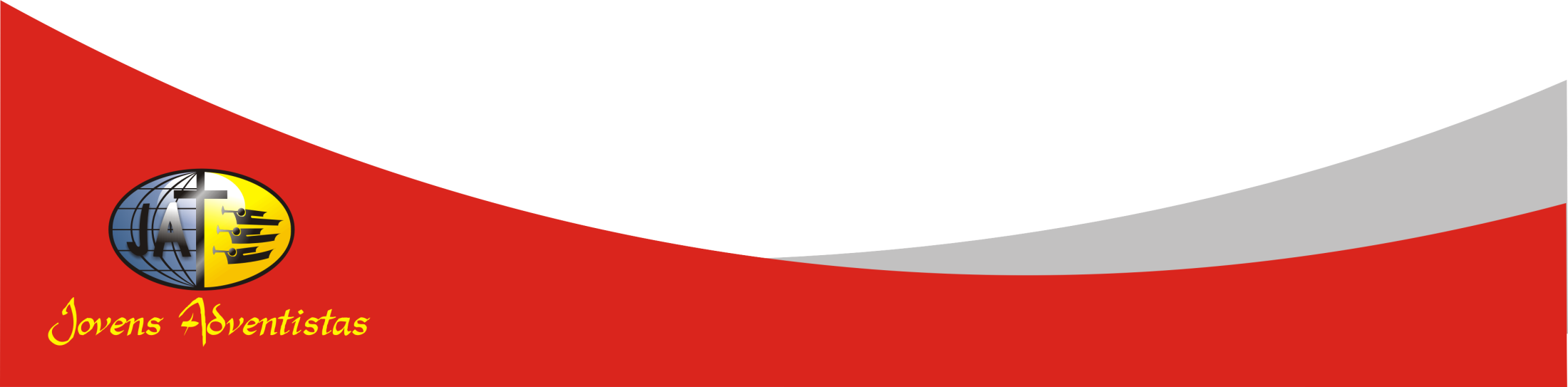 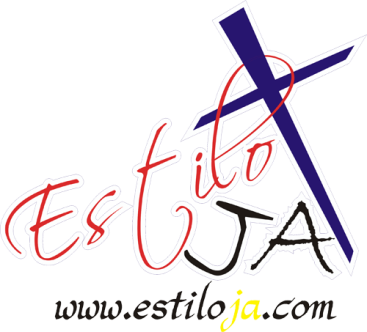 www.4tons.com
Estiloja.com
Coerência é importante.  As pessoas esperam ver atitudes coerentes nos adventistas, e Deus também.
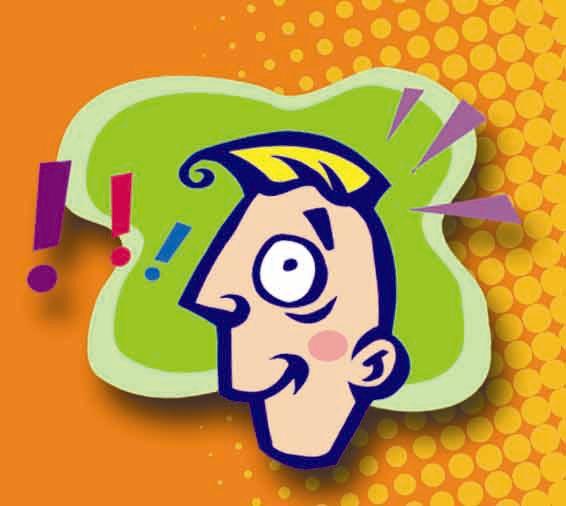 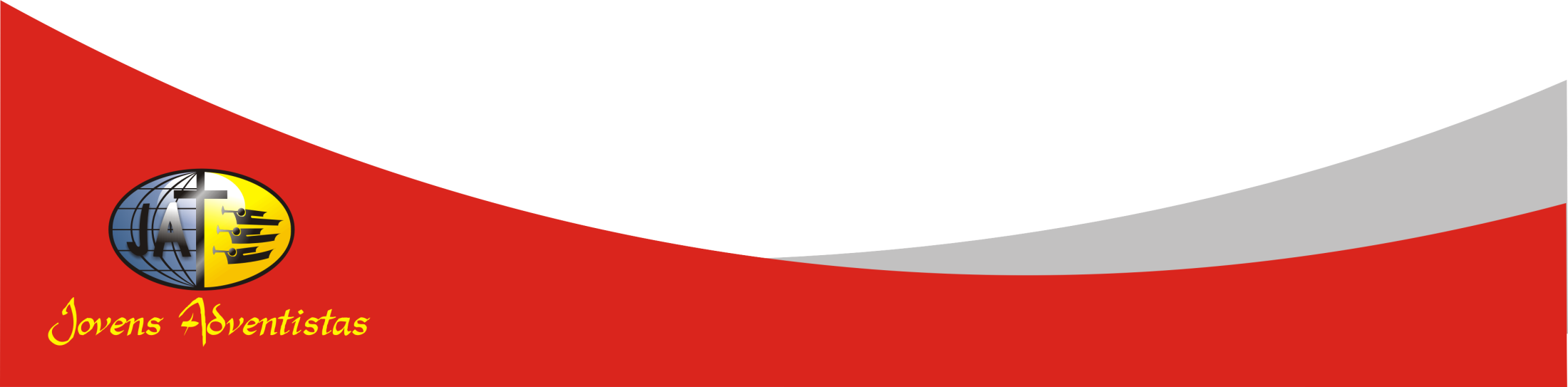 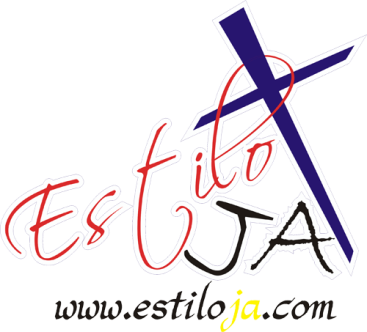 www.4tons.com
Estiloja.com
Estou focalizando meu interior e não o exterior?
Você nunca estará errado enquanto estiver colocando sua ênfase em desenvolver um caráter semelhante ao de Cristo em lugar de enfeitar seu visual. 
Muito melhor do que ter boa aparência é ser bondoso.
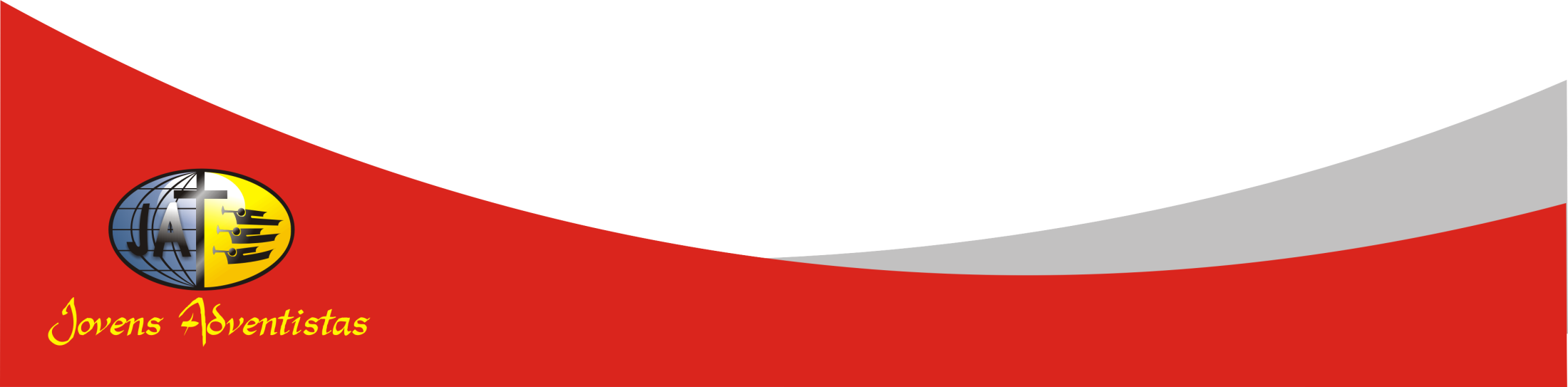 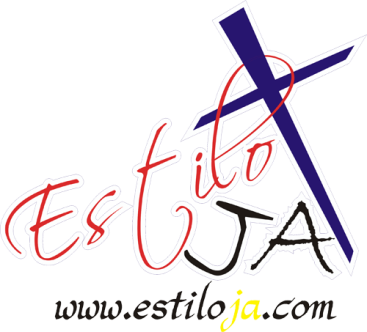 www.4tons.com
Estiloja.com
Quanto aos outros, em vez de julgá-los pelo que eles usam ou não usam, aprenda a vê-los como Deus os vê. 

Aprenda a olhar o coração.
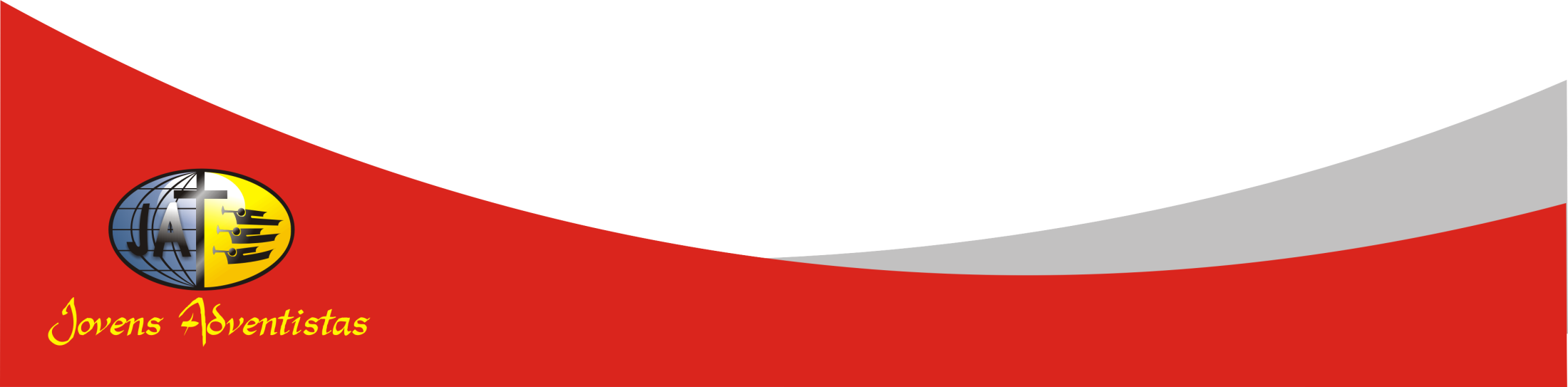 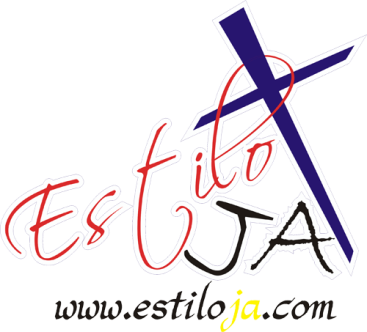 www.4tons.com
Estiloja.com
Para Debater:
De acordo com Gênesis 35:1-4 e Juízes 8:24 qual é a atitude de Deus quanto ao uso de jóias?  Por quê?
?
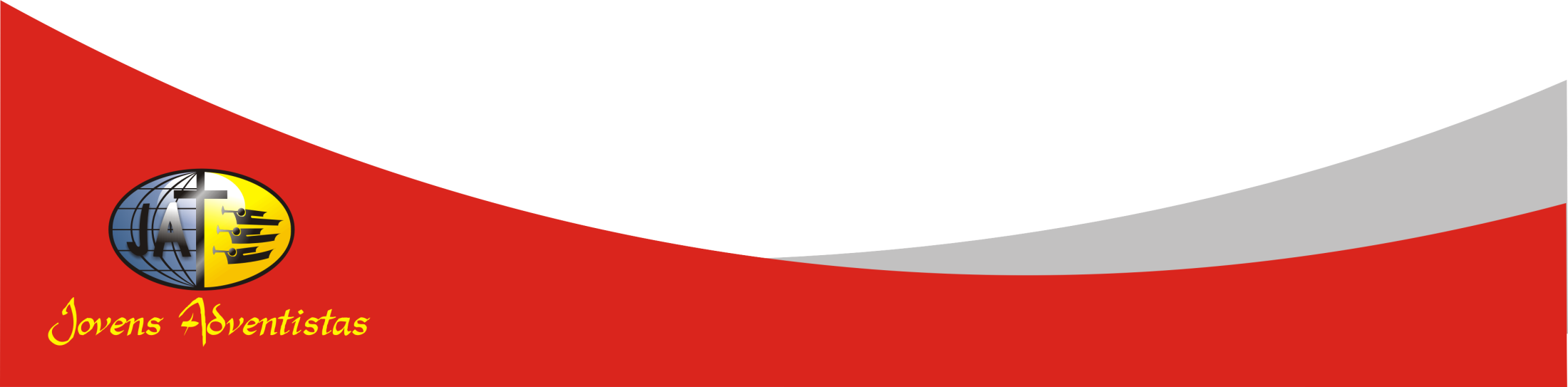 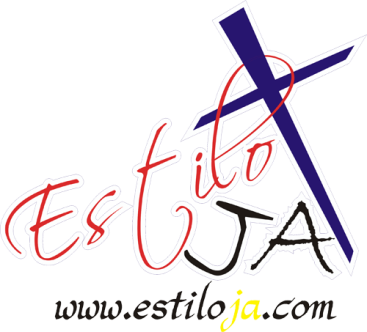 www.4tons.com
Estiloja.com
O que motiva as pessoas a usar jóias e maquiagem?  Que tipo de necessidades pessoais estas pessoas estão tentando preencher?  De que outras maneiras estas necessidades poderão ser atendidas?
?
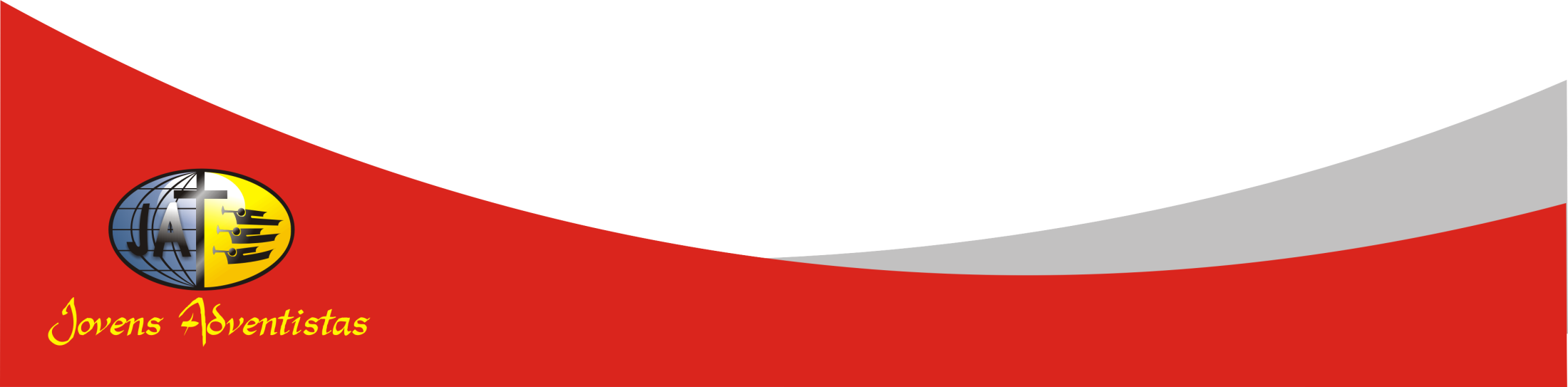 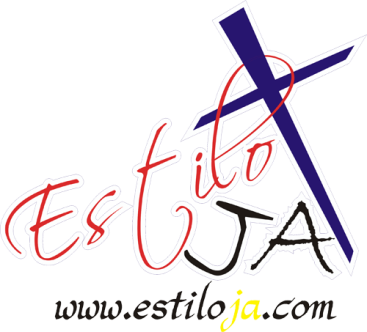 www.4tons.com
Estiloja.com
Algumas pessoas usam exemplos bíblicos para justificar o uso de jóias, como quando o pai do filho pródigo colocou o anel no dedo dele, e José usando uma corrente de ouro.  A Bíblia em algum lugar desculpa o uso de jóias?  Use alguns textos bíblicos para apoiar sua resposta.
?
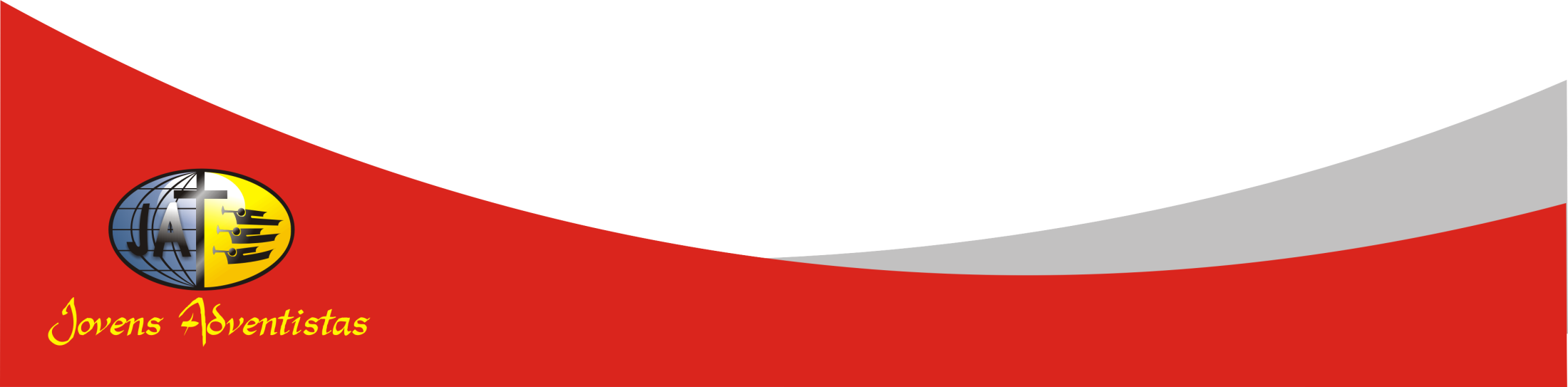 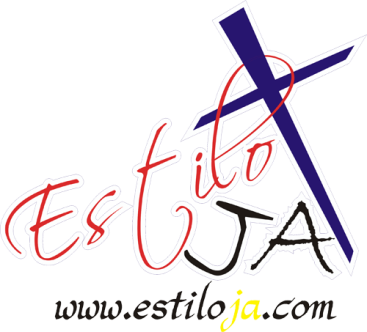 www.4tons.com
Estiloja.com
Algumas pessoas dizem que está certo usar jóias discretas e com pouca freqüência.  Você concorda ou não?  Por quê?
?
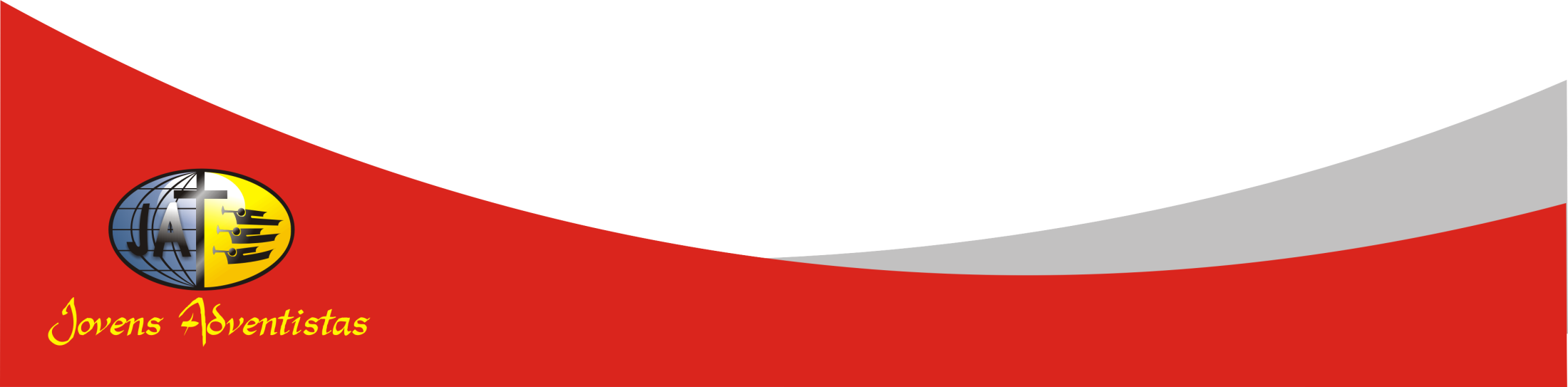 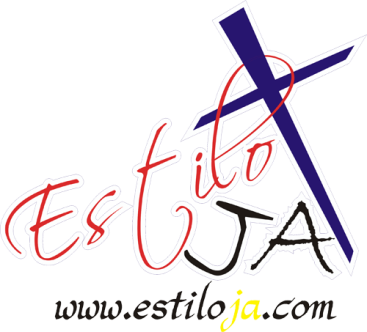 www.4tons.com
Estiloja.com
Quem foi a primeira mulher na Bíblia a usar maquiagem pesada? Como era o caráter dela?  O que isto indica quanto ao uso de maquiagem?  Leia II Reis 9: 30.
?
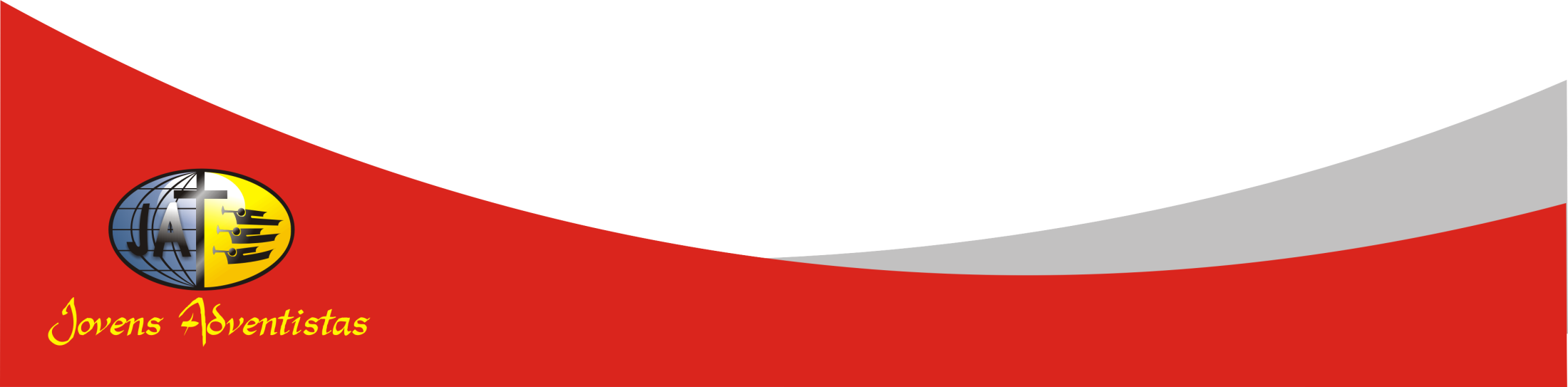 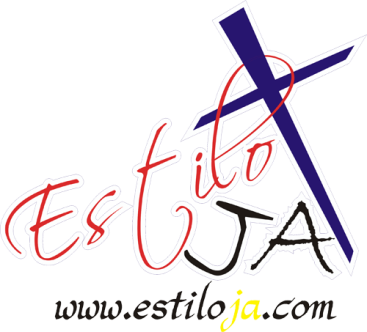 www.4tons.com
Estiloja.com
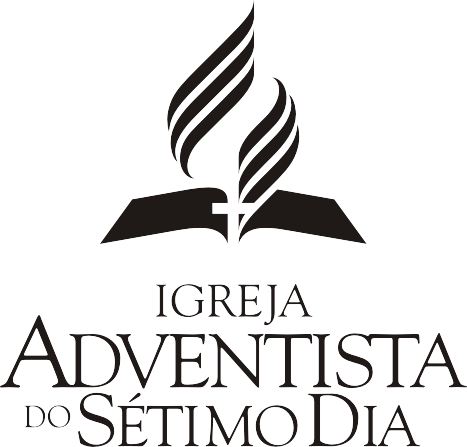 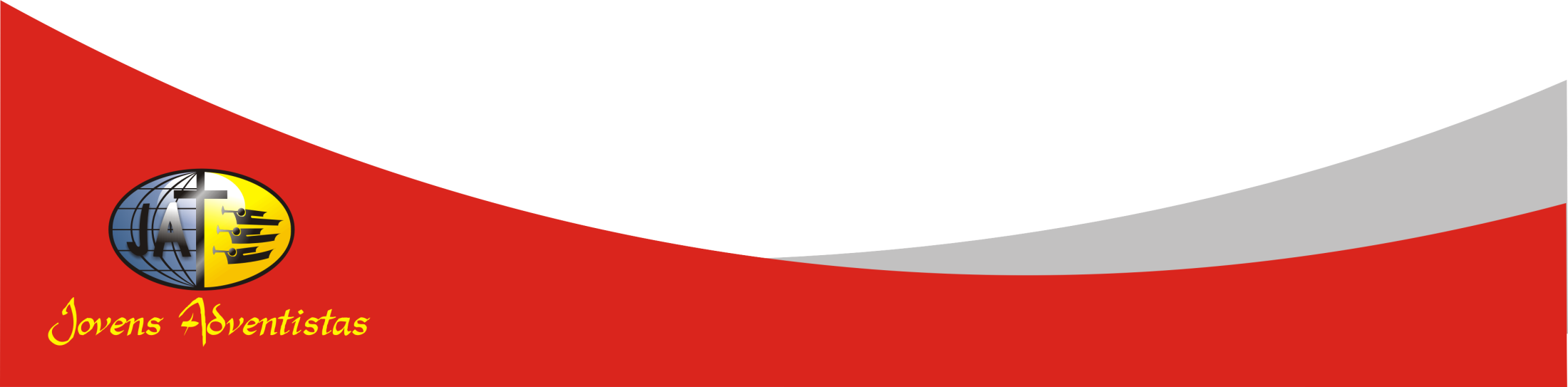 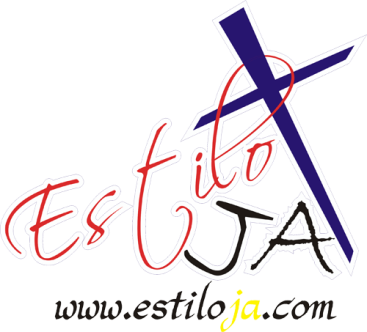 www.4tons.com
Estiloja.com